Inhalte der Tierschutztransport-Verordnungfür Tierhalterfür den Unterricht an berufsbildenden  Schulen
Rechtsgrundlagen:
Verordnung (EG) Nr. 1/2005, gültig seit 05.01.2007 EU-weit
Nationale VO zum Schutz von Tieren beim Transport v. 11.02.2009
Geltungsbereich:
VO regelt den Transport von Wirbeltieren innerhalb der EU und deren Ausfuhr oder Einfuhr
gilt nur für den Transport von Tieren, der in Verbindung mit einer wirtschaftlichen Tätigkeit durchgeführt wird
Wirtschaftliche Tätigkeit: - bei Eintragung in öffentl. Register (z.B. Viehhandel)
		                - führt zur steuerlichen Veranlagung (u.a. Pferde)
Gilt nicht:
bei Tiertransporten, die unter Anleitung eines Tierarztes in oder aus einer Tierarztpraxis / Tierklinik erfolgen
bei Hobbyhaltung
teilweise Ausnahmen für „registrierte Equiden“ (Turniere, Schauen…)
Pferde: VO gilt (!) für Schlachtpferdetransporte und „Profis“
Anforderungen  für Landwirte/Pferdehalter, die eigene Tiere fahren – in Verbindung mit wirtschaftlicher Tätigkeit:
Für Transporte < 50 km ab ihrem Betrieb:	
Es müssen folgende allgemeine Bedingungen erfüllt sein:
Qualifiziertes Personal
Transportfähigkeit der Tiere
Transport so kurz wie möglich
Transport erfolgt ohne schuldhafte Verzögerung
Eignung der Transportmittel (sicher, nicht verletzungsträchtig)
Tiere haben ausreichend Boden- und Standfläche
Versorgung der Tiere
Keine Tierbeförderung gestattet, wenn dadurch den Tieren Verletzungen oder unnötige Leiden zugefügt werden können
Gilt für alle Transporte – alle Tierarten
[Speaker Notes: Selbstverständlichkeiten, in den Vorgaben - best. Entfernungen –versch. Anforder. 
Betrachtung Transportfähigkeit hat sich geändert, insbesondere bei  Nutztieren]
Wichtige Begriffe / Definitionen
Transportunternehmer: Jede Person, die entweder auf eigene Rechnung oder für eine dritte Person Tiere befördert, d.h. auch der Landwirt
Transport/Beförderung: 	alle Bewegungen von Tieren, einschließlich Verladen, Umladen, Ruhen, Entladen am Bestimmungsort
Lange Beförderungen: über 8 (12 h innerstaatlich) Stunden + grenzüberschreitend, gilt ab Bewegung des ersten Tieres!
	Bei langen Beförderungen gelten besondere Anforderungen an die Fahrzeuge usw., daher Definition sehr wichtig !!
Versandort: Der Ort, an dem ein Tier erstmals auf ein Transportmittel 		      verladen wird, vorausgesetzt, es war vor seinem Versand 	      mind. 48 Stunden an diesem Ort untergebracht.                     Ausnahme: Zugelassene Sammelstelle als Versandort, wenn:	     - Anlieferung zur Sammelstelle weniger als 100 km oder	     - Tiere mind. 6 Stunden vor Versand auf Sammelstelle	  	        mit Einstreu und Wasser unangebunden untergebracht
Bestimmungsort: Der Ort, an dem ein Tier entladen und
mindestens 48 h untergebracht wird oder 
geschlachtet wird
[Speaker Notes: Transportunternehmer tragen dafür Sorge, dass jede Tiersendung von einem Betreuer begleitet wird, außer in den Fällen in denen 
b) Der Fahrer die Aufgaben des Betreuers übernimmt
Tiere in Transportbehältern befördert werden, die gesichert, angemessen belüftet und erforderlichenfalls mit Futter- und Wasserspendern ausgerüstet sind, die nicht umgestoßen werden können und die genügend Futter und Wasser für die doppelte Dauer der geplanten Förderung enthalten
Organisator: 
 ein Transportunternehmer, der mindestens einen Beförderungsabschnitt      einem anderen Transportunternehmer in Auftrag gegeben hat, oder 
 eine Person, die mehrere Transportunternehmen beauftragt hat, oder 
 eine Person, die Abschnitt 1des Fahrtenbuches (Transport      )    unterzeichnet hat bzw. Fahrten koordiniert.]
Transportfähigkeit
Tiere dürfen nur transportiert werden, wenn sie transportfähig sind und wenn ihnen unnötige Verletzungen und Leiden erspart bleiben
Verantwortlich für einen korrekten Transport sind alle Beteiligten:
der Tierhalter (am Versandort), die Fahrer,
 der Transportunternehmer und der Betreiber von Sammelstellen
Tiere sind nicht transportfähig, wenn sie
	► verletzt sind und sich nicht schmerzfrei und ohne Hilfe bewegen    	können
	► große, offene Wunden / schwere Organvorfälle aufweisen
Ausnahmen:
	► nur leicht verletzt
	► zur medizinischen Behandlung

Im Zweifel Tierarzt hinzuziehen!
[Speaker Notes: Diese Anforderungen gelten für Transporte unter 50 km (65 km) nur als Orientierung! Nicht als direkte Vorgabe!
(Artikel 3 gilt als allgemeine Anforderung allein und nicht in Verbindung mit Anhang I, da in Anhang I kein konkreter Bezug zu Artikel 3 hergestellt wird. Es besteht daher keine Verpflichtung zur konsequenten Anwendung des Anhang I. Anhang I kann lediglich als Orientierung herangezogen werden. Im Zusammenhang mit Artikel 3 ist es daher eine Einzelfallentscheidung der zuständigen Behörde, ob die Anforderungen des Artikels 3 (z.B. ob die Tiere transportfähig sind oder nicht) eingehalten werden. )
Ausnahmen: 
Bei leichten Verletzungen oder Erkrankungen und wenn der Transport keine zusätzlichen Leiden verursachen würde
Versuchsprogramm
Zum Zwecke oder nach einer medizinischen Behandlung/ Diagnose unter tierärztlicher Überwachung 
Nach einem üblichen tierärztlichen Eingriff]
Beurteilung der Transportfähigkeit
Fast immer transportunfähig:
 Aufstehen nur unter Zwang
 Festliegen nach Geburt,
 Verletzungen, Infektionen
 Starke Lahmheiten
 Kreislaufschwäche
 Gebärmuttervorfall
 Starke Verletzungen  (z. B. Beinbruch)
Meistens transportunfähig:
 Gleichgewichtsstörungen
 Blindheit 
 Deutlich gestörtes Verhalten
  (Nervosität)
 Schwere Entzündungen von  
  Organsystemen
Transportunfähig sind Nutztiere grundsätzlich:
 während der letzten 10 % der Trächtigkeit 
 eine Woche nach der Geburt
 Ausnahmen für Transporte um den Betrieb (von/zur Weide..), z.B.  Abkalbung     auf der Weide
 Ausnahme registrierte Pferde (mit Pferdepaß)! gilt de facto für alle Stuten 
	→ zwecks Schaffung besserer Bedingungen um die Geburt
[Speaker Notes: Mastdarmvorfall bei Schweinen= meistens transportfähig
Siehe auch Praxis –Leitfaden zur Bestimmung der Transportfähigkeit von Rindern und Schweinen (Internet)]
Übersicht zu den Körperfunktionen (Normalwerte)
Atmung		Herzschläge	Körperinnen-
			(Frequenz/Min.) 	(Frequenz/Min.) 	temperatur (°C)

Rinder		18 – 28		60 –   80		37,5 – 39,5

Kälber		30 – 40		90 – 110		38,5 – 40,5

Schweine		  8 – 20		60 –   90		38,0 – 40,0

Ferkel		20 – 50		90 – 110		39,0 – 40,5

Schafe		10 – 12		70 –   80		38,5 – 40,0

Pferde		  8 – 16	 	28 –   40		37,5 – 38,5
					(> 100 bei Arbeit)		
Deutliche Abweichungen weisen auf „Störungen“
 im Organismus der Tiere hin
Beurteilung der Transportfähigkeit von Tieren nach Alter
Transportfähig grundsätzlich:
Jungtiere: Nabel muss abgeheilt sein, d. h. eingetrocknet sein
ab 100 km
Lämmer/Kitze müssen mind. 1 Woche alt sein
Kälber müssen mind. 14 Tage alt sein (national)
Ferkel müssen mind. 3 Wochen alt sein (irrelevant- Absetzvorgabe)
ab 8 Stunden
Kälber müssen mind. 14 Tage alt sein (außer Transport mit Muttertier)
Ferkel müssen mind. 10 kg schwer sein 
Pferde müssen mind. 4 Monate alt sein (außer Transport mit Muttertier und registrierte Tiere)
[Speaker Notes: Ausnahme: Tiere von der Weide holen, nicht für kommerzielle Transporte
Deutsche VO erlaubte bisher  den Transport > 100 km nur von < 14 Tagen alten Kälber 
Anhang I: Die ersten beiden Punkte der Folie gelten nicht für registrierte Equiden, wenn der Zweck der Beförderung darin besteht, für die Geburt bzw. für die neugeborenen Fohlen zusammen mit den registrierten Mutterstuten hygienischere und artgerechtere Bedingungen zu schaffen, wobei die Tiere in beiden Fällen ständig von einem Betreuer begleitet sein müssen, der während der Beförderung ausschließlich für sie zu sorgen hat]
Notfälle- Verletzungen u. Erkrankungen während des Transports
Maßnahmen:
Absonderungen von anderen Tieren, evtl. Versorgung von Wunden
Je nach Tierart unterschiedlich möglich, Pferde anders als Bullen zu sehen
Erste Hilfe: 
Untersuchung und Behandlung durch Tierarzt, evtl. Notschlachtung 
	oder   Tötung 
Falls am Ort nicht möglich, Anfahren eines Ruheortes, ggf. Schlachthof
Transportunfall: Benachrichtigung Polizei – Notruf – amtstierärztliche Hilfe
Beruhigungsmittel:
nur, wenn unbedingt erforderlich und nur unter tierärztlicher Kontrolle
Notfallpläne für lange Transporte (gilt eher für Viehtransporteure)
[Speaker Notes: Erste Hilfe= über Polizei den zuständigen Amtsveterinär benachrichtigen]
Transportfahrzeuge
Jedes Transportmittel muss so beschaffen sein, dass:

Tiere nicht entweichen können
Verletzungen und Leiden der Tiere vermieden werden

Bodenfläche rutschfest ist und so beschaffen, dass 
	Ausfließen von Kot und Urin auf ein Mindestmaß 
	beschränkt wird

Leicht zu reinigen und zu desinfizieren ist
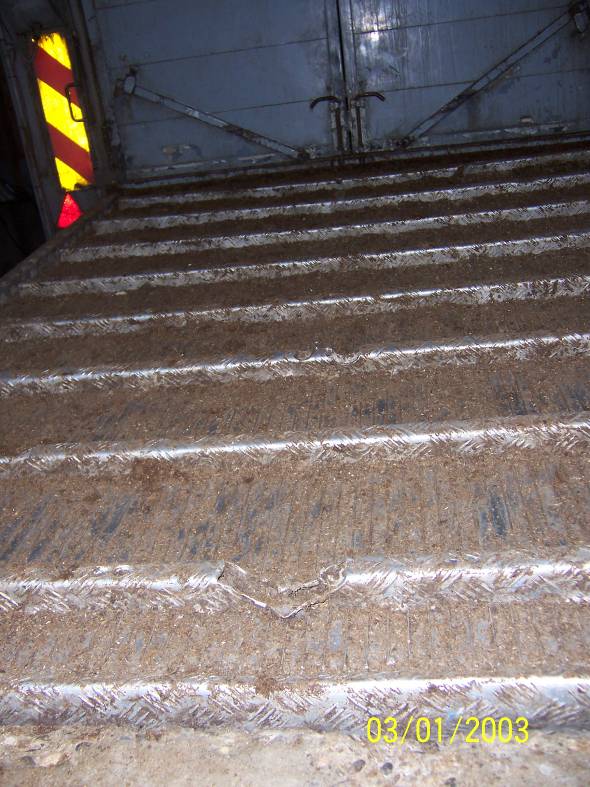 Transportfahrzeuge
Schutz vor Wetterunbilden und 
	Klimaschwankungen (immer überdacht)

Tiere zur Kontrolle und Pflege zugänglich (z.B.mit seitlichem Zugang) 
Fahrzeug mit ausreichender Lichtquelle 
	ausgestattet
Beschilderung „lebende Tiere“ o. ä.
Angemessene Frischluftzufuhr und Luftzirkulation
	innerhalb des Laderaums über den stehenden 
	Tieren muss gewährleistet sein
Tiere müssen aufrecht stehen können
Rinder: Freiraum mind. 20 cm über Widerrist (Problem bei Doppelstock-Fahrzeugen)
Pferde nicht in Multideck-Fahrzeugen
	→ Freiraum >75 cm (gilt nicht bei Hängern)
Rutschfeste Bodenfläche
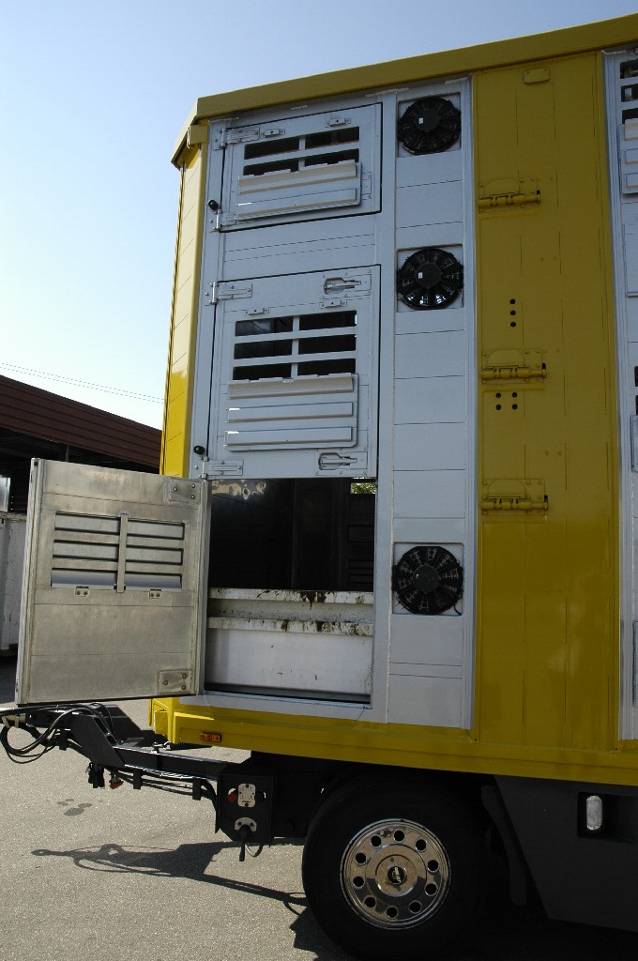 Seitliche Ventilatoren auf jeder Ebene und Kontroll-/Einstiegsluken
[Speaker Notes: Für Transporte über 65 km unter 8 h!
Lichtquelle: auch Stablampe möglich – dient der Kontrolle, nicht für das Tier an sich
Für Transporte über 65 km unter 8 h(12 national)!
Tiere müssen in natürlicher Körperhaltung stehen können ->Laderaumhöhen  Bullen und Pferde in Multideckfahrzeugen bzw. LKW
(mind. 75 cm über Widerrist des größten Pferdes, LKW oder Multideck mit 1 Deck., gilt nicht für die Transport in Hängern]
Transportfahrzeuge
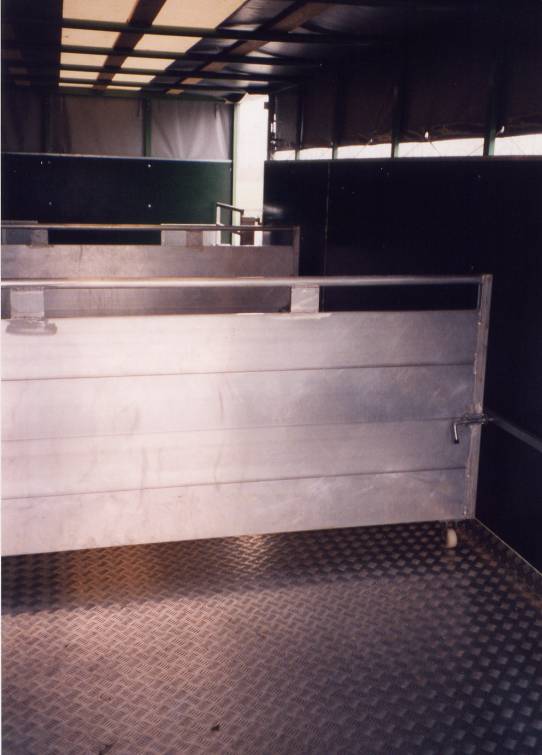 Trennwände 	
	-> müssen dem Gewicht der Tiere standhalten

	-> müssen schnell und leicht versetzbar sein


Einstreu
	Ferkel < 10 kg, 
	Lämmer < 20 kg, 
	Kälber < 6 Monate und 
	Fohlen < 4 Monate 	
	müssen mit Einstreu versorgt werden 



Nicht halfterführige Pferde nur in Gruppen bis zu 4 Tieren
[Speaker Notes: Richtwerte aus deutscher Transport-VO: Stabile Trennwand (Pferd): von Boden und erst ab 120 cm Höhe durchbrochen oder 60 cm über Boden beginnend und mind. 60 cm
Einstreu: Fragen! -  - Bequemlichkeit, Temperaturschutz/Kälte, Exkremente, Beschäftigung]
Lange Beförderung (>8 national /12 h)  - besondere Bestimmungen
Grundsätzlich gilt:
Transportunternehmer müssen für lange Transporte zugelassen sein (Typ 2)
Fahrzeuge (Spezialfahrzeuge) müssen für lange Transporte zugelassen sein, d.h. mehr als 8 Std und grenzüberschreitend oder bis 12 Std. in Deutschland
Nationale/ deutsche Schlachttiertransporte > 8 Stunden müssen alle Anforderungen für lange Beförderung erfüllen!
Teilweise Ausnahmen für bestimmte Anforderungen für Fahrten mit registrierten Equiden, die keine Schlachtpferde sind, d.h. für die meisten Transporte von Pferden
Nur zulässig für Tiere, sofern sie nicht von ihren Muttertieren begleitet werden, wenn: Hausequiden > 4 Monate, Kälber > 14 Tage, Schweine > 10kg
[Speaker Notes: Bei langen Beförderungen höhere Anforderungen
d.h. Pferdetransporte nach VO (wirtschaftl. Tätigkeit) nicht mit normalem Fahrzeug!]
Lange Beförderung (>8/12 h)  -besondere Bestimmungen
Aber: rein nationale Transporte innerhalb Deutschlands > 8 bis 12 Stunden:
keine Zulassung der Fahrzeuge notwendig
Nur Tränke- und Lüftungseinrichtungen
Keine Temperaturüberwachungssysteme, kein Datenschreiber, kein Navigationssystem
Grundsätzlich: gilt nur für Transport von Zucht- und Nutztieren 
Nationale Schlachttiertransporte > 8 Stunden müssen alle Anforderungen für lange Beförderung erfüllen!
Trennwände
 müssen beweglich sein, der Tierart angepasst werden
 Pferde sind in Einzelständen zu transportieren, außer Stuten mit Fohlen
Transportfahrzeuge
Lange Beförderung > 8 h/ (12 h): Notwendige Zulassung des Transportmittels
Helles Dach, ausreichend isoliert
Geeignete Einstreu, 
	Exkremente müssen ausreichend absorbiert werden
Futter ausreichendes und geeignetes Futter für die Dauer der Beförderung
Geeignete Tränkesysteme
	stets voll funktionsfähig, für alle Tiere zugänglich
Wasservorratssystem (mind. 1,5 % der Höchstlast)
	Jederzeit nachfüllbar	
	Möglichkeit zum Leeren und Reinigen
	Wasserstandsanzeige
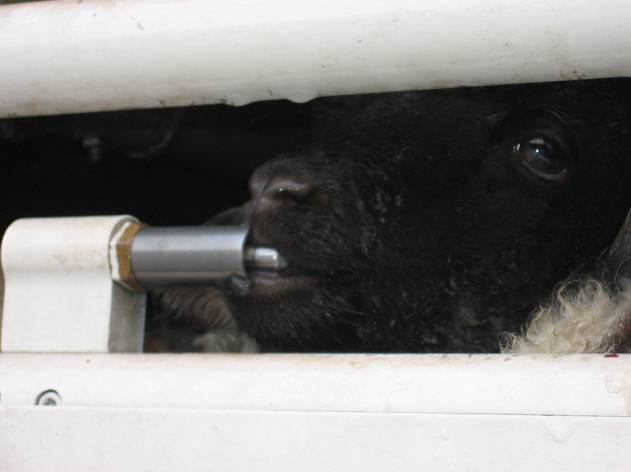 [Speaker Notes: Wassereimer für Landwirte wahrs. ausreichend
mit sichtbar offener Oberfläche bei Pferden, bei registrierten  Pferden mitgeführte Tränkvorrichtung ausreichend]
Transportfahrzeuge Lange Beförderung > 8h/ (12 h)
Trennwände
Müssen beweglich sein, der Tierart angepasst werden
Equiden sind in Einzelständen zu transportieren, außer Stuten mit Fohlen

Belüftung
Temperatur zw. 5 °C und 30 °C gefordert (Toleranz von +/- 5 °C)
Gleichmäßige Luftzirkulation	
Temperaturüberwachungssystem
mit Datenschreiber und Warnsystem

Satellitengestütztes Navigationssystem (nicht für registrierte Pferde)

Fahrtenbuch- (nicht für registrierte Pferde)

Notfallpläne

Möglichkeiten zum Nottöten
[Speaker Notes: Bei Transport von 1-2 Tieren (Zuchttiere) durch einen Landwirt -> Veterinärämter kontaktieren und Lösung gemeinsam suchen (evtl. Ausnahmegenehmigung?)
Navigationssystem= Positionssystem, Ladeklappenverschluß-Kontrolle, 
Für neue Fahrzeuge ab sofort, für alte ab „009, noch vieles ungeklärt.]
Transportpraxis - Verladen
(Dauert die Verladung länger als 4 Stunden, müssen geeignete Anlagen vorhanden sein, die es gestatten, die Tiere ohne Anbindung außerhalb des Transportmittels zu halten, zu füttern und zu tränken. 
Diese müssen tierärztlich überwacht sein. )
Das Wohlbefinden der Tiere darf nicht beeinträchtigt werden.
Anlagen zum Verladen müssen:
so gebaut sein, dass Erregung, Leiden, Verletzungen und 
	Stress während der Tierbewegungen vermieden werden
rutschfeste und trittsichere Bodenflächen haben 
Schutzgeländer gegen seitliches Entweichen haben
angemessen beleuchtet sein(blend-/schattenfrei)
mit geeigneten Rampenanlagen versehen sein
Rampenanlagen:
Neigung maximal:
 20 ° bei Schweinen, Kälbern und Pferden
 26 ° bei Schafen und erwachsenen Rindern

Bei einem Gefälle 
 über 10 ° Vorrichtungen, wie z.B. Querlatten verwenden, die es den Tieren ermöglicht, risikofrei und ohne Mühen hinauf- oder hinab zusteigen

Hebebühnen und obere Laufflächen mit Geländer sichern, damit keine Tiere 
herausfallen oder entweichen können
[Speaker Notes: Verladung gehört zum Transport hinzu.
Es geht hier um Anlagen zum Verladen, trifft so nicht auf Pferde zu.
Richtwerte aus der deutschen TransportVO:
Abstand Boden/ Ladeklappe: max. 25 cm bei Pferden und Rindern
				max. 12 cm bei Schweinen, Schafen und Ziegen
Abstand Rampe/ Ladefläche: max. 6 cm bei Pferden
				max. 3 cm bei Rindern
				max. 1,5 cm Kälb< 6 Monate), Schweine, Schafe und Ziegen]
Umgang mit Tieren
Es ist verboten:
Tiere zu schlagen oder zu treten
Druckausübung auf empfindliche Körperteile
Tiere mechanisch hoch zu winden
an Kopf, Ohren, Hörnern, Beinen, Schwanz oder Fell zu ziehen
Treibhilfen mit spitzen Enden zu verwenden
Vorsätzliches Behindern des Treibweges
Elektrotreiber: Grundsätzlich ist der Einsatz zu vermeiden!
Ausnahme: ausgewachsene Rinder und Schweine, die jede Fortbewegung verweigern und nur, wenn genügend Freiraum vorhanden ist 
Stromstöße max. 1 Sekunde, in angemessenen Abständen, nur an Muskelpartien der Hintergliedmaßen, nicht wiederholen, wenn das Tier nicht reagiert!
Umgang mit Tieren
Streß durch 
Hektisches, gewaltsames Treiben (Schläge)
Ladedichte
Fahrweise – angepasste vorausschauende Fahrweise, Bremsen, Kurven
Mangelnde Nüchterung 
kann Schlachtkörperschäden und Fleischqualitätsmängel bedingen
Zugluft

Sicherheit der mit Tieren umgehenden Personen
Tiere vorausschauend begleiten
Gut sichtbare Treibehilfen
Fluchtweg im Auge behalten (Bullen, Eber)
Umgang mit Tieren
Kälbern darf kein Maulkorb angelegt werden 
Kein Anbinden von Tieren an Hörnern, Nasenringen oder Beinfesseln
> 8 Monate Equiden müssen während des Transports einen Halfter tragen (außer nicht halfterführige Pferde)
Müssen Tiere angebunden werden, so müssen die
Anbindemittel:
stark genug sein, um nicht während des Transports zu reißen
so beschaffen sein, dass sich die Tiere erforderlichenfalls (langer Transport)hinlegen, fressen und trinken können
so konzipiert sein, dass sich die Tiere nicht strangulieren oder verletzen
[Speaker Notes: zugerittene Pferde= halfterführig
Besser zu kurz als zu lang, Praktiker selbstverständlich!! Pferde werden sich häufig nicht hinlegen, hier auf keinen Fall zu lange Anbindung]
Umgang mit Tieren
Rinder
Herdentiere, wenig an Menschen gewöhnt,
Folgen blind ranghöherem Tier
kein gutes Sehen, fast Rundum-Blick
Nur direkt vor ihnen scharfes Sehen> schnelles Erschrecken
Kontraste im Boden des Treibweges vermeiden
Blend-schattenfreie Beleuchtung
Ängstliche Tiere: Zittern, Kot u. Harn absetzen, geöffnete Augen und Nasenöffnungen
Schweine
Sehen schlecht, räumlich kurzsichtig,
Starkes Erkundungsverhalten
Wenig Erfahrung durch reizarme Umgebung
Teilweise Bewegungsstörungen
Anfällig für Kreislaufschwächen

Ausreichende Nüchterung wichtig
Umgang mit Tieren
Pferde
Fluchttiere, reagieren unberechenbar bis panikartig
Gute Rundumsicht
Schlechte Hell-Dunkel-Anpassungsfähigkeit
Ausgeprägte Sympathie/Antipathie zu Artgenossen
Vermeiden das Betreten unsicherer Fläche (Hängerklappe)
Schafe:
Sehr starker Herdentrieb, fühlen sich in Gruppe am wohlsten
Isolation bedeutet großen Stress
Wenig direkte Erfahrung mit Menschen
Fluchttiere – schnell kopflos., Panik
Können gut springen
Sehen gut
Beförderungsdauer und Ruhezeiten
Transportpraxis
Getrennte Verladung und Transport von:
unterschiedlichen Tierarten
Tieren mit beträchtlichem Größen - oder Altersunterschied
ausgewachsenen Ebern und Hengsten
geschlechtsreifen männlichen und weiblichen Tieren
behornten und unbehornten Tieren
angebundenen und nicht angebundenen Tieren
rivalisierende Tiere

Ausnahme :
Wenn die Tiere untereinander verträglich und aneinander gewöhnt sind oder 
      Muttertiere ihre nicht entwöhnten Jungtiere     mitführen
Nicht halfterführige Equiden dürfen nur in Gruppen von max. 4 Tieren befördert werden
Richtwerte aus der deutschen TransportVO:
(Empfehlungen für gute Praxis und gültig für Inlandstransporte)
Maximale Gruppengröße pro Abteil:
  15 Kälber
    6 Rinder (Querverladung/
      angebunden)
    8 Rinder/ Gruppe
  50 Schafe/ Ziegen
120 Ferkel (~ 10 kg)
  50 Ferkel (< 30 kg)
  15 Mastschweine bzw. Jungsauen oder Jungeber
    5 Sauen
Transportpraxis
Sonstiges nach deutscher Verordnung
Abtrennung:
- bis zu 5 Pferde durch eine stabile Trennvorrichtung abzutrennen
→ entweder bis Fahrzeugboden und ab 120 cm Höhe durchbrochen   oder
→ mind. 60 cm über Fahrzeugboden beginnend und 60 cm Höhe

Schienentransport – innerstaatlich:
Equiden werden angebunden so befördert:
Bei Querverladung Sicht zur selben Seite des Wagons
Bei Längsverladung gegenüberstehend
Gilt nicht, wenn Tiere in Einzelboxen
Fohlen und halfterungewohnte Tiere müssen nicht angebunden werden
Zeitabstände für das Füttern und Tränken
Nicht abgesetzte und mit Milch ernährte Kälber, Ferkel, Lämmer, Zickel und Fohlen benötigen nach 9 Std. Transport eine mind. 1-stündige Pause, in der Zeit müssen sie getränkt und nötigenfalls gefüttert werden
Schweine können max. 24 Std.  befördert werden bei ständiger Versorgung mit Wasser
Hausequiden (Schlachtpferde) können max. 24 Std.  transportiert werden bei Pausen nach jeweils 8 h zum Tränken und nötigenfalls Füttern
Registrierte Equiden ohne konkrete Vorgaben
Rinder, Schafe und Ziegen benötigen nach 14 h mind. eine 1-stündige Ruhepause, damit sie getränkt und nötigenfalls gefüttert werden können
Laktierende Tiere ohne Jungtiere müssen nach spätestens 12 Stunden gemolken werden
[Speaker Notes: Bei den Kälbern, Ferkel, Lämmer, Zicken und Fohlen kann nach der Pause wieder 9 h gefahren werden
Bei den Rindern, Schafen und Ziegen kann nach der Pause wieder 14 h gefahren werden,]
Futter- und Wasserbedarf der Tiere während des Transportes
Wasserbedarf/Tag (l)	Futterbedarf/Tag

Rinder		50 – 100			5 – 9 kg Heu/500 kg LG	

Kälber		7 - 15			4 – 8 Liter Tränke

Schweine	8 – 15 je nach Alter, Fütterung
Ferkel		und Außentemperatur 	
		 		
Schafe		2 – 7 je nach Witterung, Futter,	1,5 kg Heu
			Milchleistung

Pferde		~ 50			ca. 6 kg Heu/ 500 kg LG			
Gilt vor allem für längere Transporte
Beförderungsdauer und Ruhezeiten
Beförderungsdauer
Nach der festgesetzten Beförderungsdauer müssen die Tiere 
entladen, gefüttert und getränkt werden und 
eine Ruhezeit von mind. 24 h einhalten

Die Beförderungsdauer darf
- insbesondere unter Berücksichtigung des Bestimmungsortes – 
im Interesse der Tiere um 2 Stunden verlängert werden

Schlachttiertransporte zu Schlachtstätten  in Deutschland
 -> normalerweise nicht länger als 8 Stunden
[Speaker Notes: Die 8 h-Regelung im Inland  auf 12 Std. ausgedehnt (nationale VO), damit an sich alle Orte in Deutschland erreichbar.
8h Regelung gilt nicht, wenn die Nutztieren in Transportmitteln zur Schlachtung transportiert sind, die nach Zulassung Typ II laufen,
Die Fütterungszeiten, Pausen eingehalten werden
Unverzüglich auf Schlachtstätte abgeladen werden.
Also: bei innerstaatlicher Ausweitung von 8 auf 12 Stunden für andere Tiere (nicht Schlachttiere) keine Zulass. Typ I, kein Temp.überwachungssystem und Datenschreiber, kein Navi nötig]
Raumangebot Schweine
Alle Schweine müssen in natürlicher Haltung mindestens liegen oder 
stehen können
 
EU: bei ca. 100 kg schweren Schweinen 
darf die Ladedichte max. 235 kg / m ² 
betragen.
mehr als das Doppelte der Mindestfläche
wird nicht empfohlen!

Tabelle:
Richtwerte aus der nationalen (deutschen)Transport-VO für Schweine – diese sind 
in D gültig
Je nach Beförderungsdauer, Witterung, Rasse,
 Größe und körperlicher Verfassung
 (z. B. Trächtigkeit) der Schweine können bis zu
20 % mehr Fläche erforderlich sein. (Hitze!!)
Raumangebot für Rinder (EU-VO)
[Speaker Notes: Je nach Gewicht und Größe der Tiere sowie entsprechend ihrer körperlichen Verfassung, den Witterungsbedingungen und der voraussichtlichen Beförderungsdauer sind Abweichungen möglich. 
Mind. 20 cm lichte Höhe über Widerrist, Doppelstocktransporte häufig nicht mehr möglich, max. 4 m Fahrzeughöhe]
Raumangebot für Schafe/Ziegen (EU-VO)
Bei kleinen Lämmern kann eine Fläche von weniger als 0,2 m² vorgesehen werden.
[Speaker Notes: Bei der oben genannten Bodenfläche sind je nach Rasse, Größe, körperlicher Verfassung und Länge des Fells der Tiere sowie entsprechend den Witterungsbedingungen und der Beförderungsdauer Abweichungen möglich. Bei kleinen Lämmern beispielsweise kann eine Fläche von weniger als 0,2 m² pro Tier vorgesehen werden.]
Raumangebot  (EU-VO)
Bei langen Beförderungen müssen Fohlen Raum zum Liegen haben
[Speaker Notes: Maximal erlaubte Abweichungen je nach Gewicht und Größe der Tiere sowie entsprechend ihrer körperlichen Verfassung, den Witterungsbedingungen und der voraussichtlichen Beförderungsdauer bis höchstens 10 % bei ausgewachsenen Pferden und Ponys, bis höchstens 20 % bei jungen Pferden und Fohlen.]
Befähigungsnachweis
notwendig für Transporte > 65 km, in Verbindung mit wirtschaftlicher Tätigkeit
Equiden (ohne Hobby-Pferde), Rinder, Schafe, Ziegen, Schweine oder 	Geflügel, dürfen nur von Personen gefahren 	und/oder als Betreuer begleitet  werden, die über einen Befähigungsnachweis verfügen, 
	der Geltungsbereich des Befähigungsnachweises kann auf bestimmte    	Tierarten oder Tierartengruppen beschränkt werden -  z.B. nur auf 	Pferde! 
Erhältlich auf Antrag beim Zuständigen Veterinäramt (Wohnort)
mit Nachweis des Berufsabschlusses zum Land-,Tier-, Pferdewirt…
ist im Fahrzeug mitzuführen (evtl. Kopie)
Nicht notwendig z.B. für Pferde, die zu Schauen, Turnieren etc. gefahren werden, wenn es um den Nicht-Profi-Bereich geht.
[Speaker Notes: Wozu ist die Definition der wirtschaftlichen Tätigkeit interessant??
Art. 6 Abs. 5: Die Beförderung von Equiden, Rindern, Schafen, Ziegen, Schweinen oder Geflügel darf nur mit gültigem Befähigungsnachweis erfolgen, unabhängig, ob die Tiere direkt auf dem Fahrzeug oder in separaten Transportbehältern transportiert werden. 
Art. 17 Abs. 2: Der Befähigungsnachweis für Fahrer und Betreuer von Straßenfahrzeugen, auf denen gem. Art. 6 Abs. 5 Hausequiden, -Rinder, -Schafe, -Ziegen, -Schweine oder Hausgeflügel befördert werden, wird gem. Anhang IV erworben.]
Zulassung als Transportunternehmer
EU-einheitliche Zulassung
Antrag an Veterinäramt, gültig max. 5 Jahre
	über 65 km < 8 (12)Stunden Fahrtdauer (Typ 1)
	
2 Typen	- allgemeine Angaben zum Personal/Fahrzeug

	> 8 (12) Stunden „Lange Beförderung“ (Typ 2)
	- Zulassung Fahrzeug z.B. bei DEKRA 
	- Besondere Fahrzeugausstattung
	- Registrierung in elektronischer Datenbank

Zulassungsnachweis im Fahrzeug mitführen (Kopie)!
Zulassung gilt auch für Landwirte!
[Speaker Notes: Als Transportunternehmer kommen nur Personen in Frage, die von einer zuständigen Behörde zugelassen sind. Entweder gem. Art. 10 Abs. 1 oder für lange Beförderungen gem. Art. 11 Abs. 1.
Das Veterinäramt kann den Geltungsbereich einer Zulassung für kurze und lange Beförderungen ab 65 km begrenzen
Jeder Transportunternehmer erhält eine individuelle Zulassungsnummer
Zulassungen für lange Beförderungen (> 8 h) werden von der zuständigen Behörde in einer elektronischen Datenbank erfasst
Eine Kopie dieser Zulassung wird der zuständigen Behörde zum Zeitpunkt der Tierbeförderung vorgelegt. 
Anforderungen für die Zulassung als Transportunternehmer > 65 km in Art. 10 geregelt
Anforderungen für die Zulassung von Transportunternehmern für lange Transporte > 8 h in Art. 11 geregelt]
Transportpapiere
Notwendig für Fahrten ab 50 km, begleitendes Transportpapier (nur dann, wenn Transport unter die VO fällt)
Personen, die Tiere transportieren, sind verpflichtet, im Transportmittel
	Papiere (formlos) mitzuführen, aus denen Folgendes hervorgeht:
Auf Verlangen ist das Transportpapier der zuständigen Behörde zur Verfügung zu stellen
Fahrtenbuch
Für die üblichen Transporte von Landwirten nicht nötig

Für lange Beförderungen (> 8 h) zwischen den Mitgliedsstaaten 
sowie von und nach Drittländern benötigen die Transportunter-
nehmer und Organisatoren ein Fahrtenbuch (gemäß Anhang II)

Abschnitte des Fahrtenbuchs:
Planung
Versandort
Bestimmungsort
Erklärung des Transportunternehmers
Formular zur Meldung von Unregelmäßigkeiten
Alle Seiten des Fahrtenbuches sind zusammenzuheften. In Drittländer bei Verlassen der EU  - Original an Grenze abgeben 
Gilt nicht für registrierte Pferde – aber für Schlachtpferde!
Anforderungen  für Landwirte/Pferdehalter, die ihre Tiere fahren – in Verbindung mit wirtschaftlicher Tätigkeit:
Notwendig sind danach für Transporte:

  < 50 km:	bei Landwirten mit eigenen Tieren in eigenen 
		Fahrzeugen gelten nur allgemeine Anforderungen

ab 50 km :	Transportpapiere – einfach, formlos, mitzuführen

ab 65 km :	zusätzlich Befähigungsnachweis und 
		Zulassung als Transportunternehmer, mitzuführen

Lange Beförderung : 	12 h innerstaatlich –>8 h grenzüberschreitend 	zusätzlich Zulassung des Transportfahrzeugs 
		zusätzlich höhere Anforderungen an Fahrzeug
[Speaker Notes: d.h. bei einer Kontrolle muß der unter die VO fallende  Turnier /Ausbildungsstall Transportpapiere haben]
Verantwortlichkeit
Merke:
Verantwortlich für den gesamten Transport 
sind alle Beteiligten - 
Tierhalter und  Transportunternehmer und 
Sammelstellen für 
Transportfähigkeit der Tiere
Verladen / Entladen
Platzbedarf / Versorgung der Tiere
Transportfahrzeuge
Transportdauer
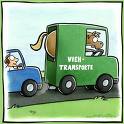